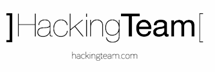 Fairs & Events 2014

-  Draft -
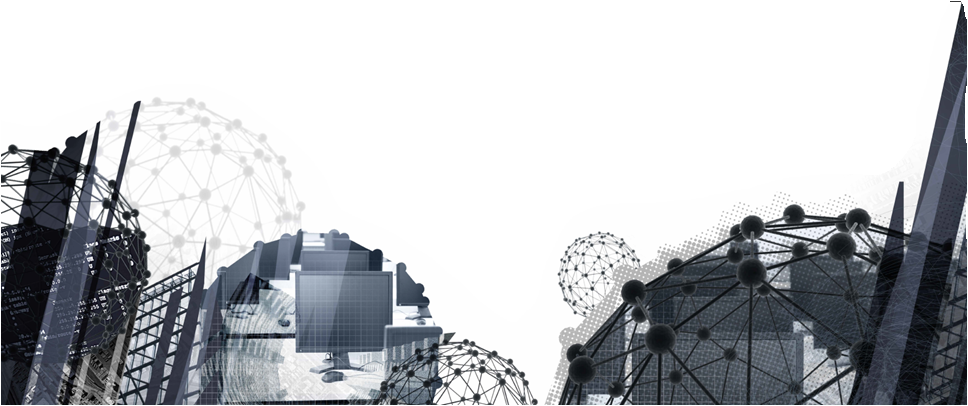 CONFIRMED EVENTS
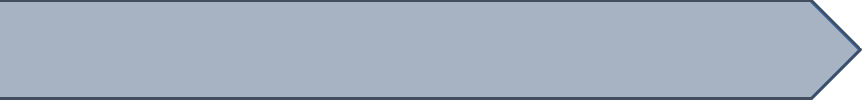 1Q 2014                           2Q 2014                         3Q 2014                          4Q 2014
Jan.      Feb.      Mar.      Apr.      May      June      July      Aug.      Sep.      Oct.      Nov.      Dec.
ISS
Dubai 
03-05
LAAD
Rio de J. 
08-10
ISS
Praga 
03-05
NATIA
S.Diego 
05-07
ISS
USA 
06-08
INTERPOL
Princ. Monaco 
04-07
ISS
K.Lumpur
02-04
DEFEXPO
New Delhi
06-09
SEECAT
Tokyo
--------
FUTURE
FORCES
Praga
15 -17
HOSDB
UK 
11-13
DSA 
K. Lumpur 
14-17
INDODEF. 
Jakarta 
05-08
IDEC
Roma 
17-19
ISS
Johannesburg 
17-20
ARMY 
SPONSORED 
USA
---
COUNTER
TERROR
AFRICA
Londra
27-28
MILIPOL 
Doha 
20-22
N.S.Australia Conf. 
Sydney
26-27
Latin American&Caribbean Summit  Miami
23-24
IACP
Orlando 
26-28
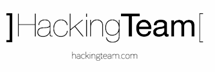 EVENTS TO RECONSIDER
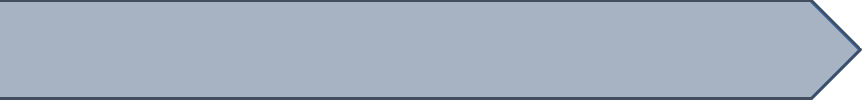 1Q 2014                           2Q 2014                         3Q 2014                          4Q 2014
Jan.      Feb.      Mar.      Apr.      May      June      July      Aug.      Sep.      Oct.      Nov.      Dec.
ISNR
Abu Dhabi
01-03
MSPO
Poland
01-04
SOFEX
Amman
05-08
INT. SEC
Singapore
11-14
SECUR
London
13-14
EUROSAT.
Paris
16-20
CHINA 
POLICE
20-23
INTERSEC
Dubai
19-21
KADEX
KZA 
22-25
FIDAE 
S. de Cile 
25-30
SICUR
Madrid
25-28
COUN. TER.
London
29-30
2
THIRD CHOICE
DISCARDED
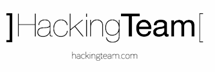 WORLDWIDE EVENTS
North America
ARMY SPONSORED – Fort Belvoir (USA)
IACP – Orlando (USA)
NATIA – San Diego (USA)
ISS – Washington (USA)
LATIN AMERICA&CARIBBEAN SUMMIT - Miami
Europe
COUNTER TERROR AFRICA  - London (UK)
HOSDB – Farnborough (UK)
ISS – Prague (CZ)
IDEC – Rome (ITALY)
FUTURE FORCES – Prague (CZ)
INTERPOL G.A. – Princ. Monaco
Australia
National Security Australia Conference – Sydney (AUSTRALIA)
Middle East & Africa
DEFEXPO – New Delhi (INDIA)
ISS – Dubai (UAE)
ISS – Johannesburg (SOUTH AFRICA)
MILIPOL – Doha (Quatar)
Latin Americas
LAAD – Rio de Janeiro (BRAZIL)
Russia & Asia
DSA – Kuala Lumpur (MALAYSIA)
INDODEFENCE – Jakarta (INDONESIA)
ISS – Kuala Lumpur (MALAYSIA)
SEECAT – Tokyo (JAPAN)
3
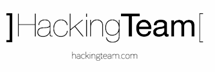 DEFEXPO – 06-08/02
Location: 		Pragati Maidan, New Delhi
Exposition target: 	Public + Private
Website: 		http://defexpoindia.in/ 
Contact: 		mehul.tyagi@ficci.com 
HT Team: 		D. Maglietta, S. Woon, E. Shehata
4
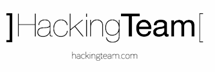 ARMY SPONSORED FT. BELVOIR – 27/02
Location: 		Ft. Belvoir, VA
Exposition target: 	Public + Private
Website: 		http://www.govconectx.com/Ft_Belvoir_Expo.html 
Contact: 		govconectx@cox.net 
HT Team: 		A. Velasco
5
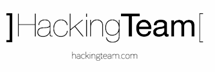 COUNTER TERROR AFRICA – 27-28/02
Location: 		Lancaster London Hotel, London
Exposition target: 	Public + Private
Website: 		http://defexpoindia.in/ 
Contact: 		majdi.khalifa@oliverkinross.com 
HT Team: 		E. Shehata, M. Maanna
6
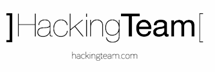 ISS DUBAI – 03-05/03
Location: 		JW Marriott Hotel, Dubai (UAE)
Exposition target: 	Public + Private
Website: 		http://www.issworldtraining.com/ISS_MEA/ 
Contact: 		beaton@telestrategies.com / mhrs.dxbae.events2@marriotthotels.com
HT Team: 		M. Bettini, E. Shehata, M. Maanna + 3 Tech.
7
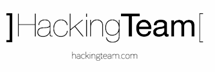 HOSDB Security & Policing Exhibition – 11-13/03
Location: 		Five (Farnborough International Venue & Events), UK
Exposition target: 	UK Government event (police, security and National Resilience event)
Website: 		http://www.securityandpolicing.co.uk/ 
Contact: 		Carolyn.Elster@adsgroup.org.uk / Elizabeth Kelly: ek@eventsinfocus.net 
HT Team: 		M. Bettini, M. Luppi, F. de Giovanni
8
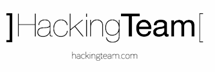 LAAD Security – 08-10/04
Location: 		Riocentro‎, Rio de Janeiro, Brasil
Exposition target: 	Police force, Government Agencies
Website: 		http://www.laadsecurity.com.br/en/interna/quero-expor.php 
Contact: 		fiere@ediconsult.com / ida@demari.com
HT Team: 		M. Bettini, A. Velasco, S. Rodriguez
9
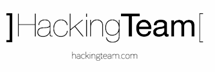 DSA Kuala Lumpur – 14-17/04
Location: 		PWTC, Kuala Lumpur, Malaysia
Exposition target: 	Police force, Army, Defense Force
Website: 		http://www.dsaexhibition.com/ 
Contact: 		fiere@ediconsult.com 
HT Team: 		D. Maglietta, S. Woon, E. Shehata
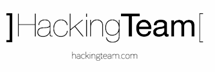 10
ISS PRAGA – 03-05/06
Location: 		Clarion Congress Hotel, Prague
Exposition target: 	Public + Private 
Website: 		http://www.issworldtraining.com/ISS_EUROPE/ 
Contact: 		beaton@telestrategies.com / Barbora.Frycova@clarion-hotels.cz 
HT Team: 		M. Bettini, M. Luppi, M. Maanna, E. Shehata + 3 Tech + 1 Management
11
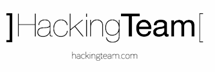 IDEC XXXI – 17-19/06
Location: 		Rome Cavalieri  - Waldorf Astoria Hotels and Resorts
Exposition target: 	Public + Private 
Website: 		http://www.affna.org/blog/ebatista/idec-xxxi-rome-italy-affnas-law-enforcement-exposition 
Contact: 		losbatistas@hotmail.com / idecexpo@hotmail.com
HT Team: 		M. Bettini, A. Velasco, D. Milan + 1 Mgmt
12
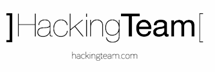 ISS JOHANNESBURG – 17-20/07
Location: 		Sandton Convention Centre Johannesburg
Exposition target: 	Public + Private 
Website: 		http://www.issworldtraining.com/ISS_SA/index.htm 
Contact: 		beaton@telestrategies.com
HT Team: 		M. Bettini, E. Shehata, M. Maanna, M. Luppi, D.Milan + 3 Tech.
13
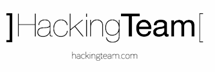 NATIA - 05-07/08
Location: 		NATIA EXHIBITS
Exposition target: 	Public + Private 
Website: 		http://www.natia.org/i4a/pages/index.cfm?pageid=1 
Contact: 		exhibits@natia.org
HT Team: 		A. Velasco, S. Rodriguez
14
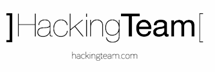 ISS WASHINGTON – 06-08/10
Location: 		Bethesda North Marriott Hotel & Conference Center
Exposition target: 	Public + Private 
Website: 		http://www.issworldtraining.com/ISS_WASH/index.htm 
Contact: 		beaton@telestrategies.com /  Isabel.Martinez@marriott.com 
HT Team: 		A. Velasco, M. Luppi, S. Rodriguez + 1 Sales  + 3 Tech. + 2 Management
15
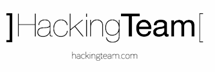 SEECAT Tokyo – 15-17/10
Location: 		
Exposition target: 	Local Government and Municipal Offices
Website: 		http://www.seecat.biz/english/index.html 
Contact: 		senoo@a-tex.co.jp
HT Team: 		M. Bettini, D. Maglietta, D. Milan, S. Woon
16
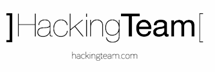 FUTURE FORCES Prague – 15-17/10
Location: 		Fairground PVA EXPO PRAGUE - Letňany
Exposition target: 	Public + Private
Website: 		http://www.natoexhibition.org/?lang=en 
Contact: 		TBD
HT Team: 		E. Shehata, M. Maanna, W. Furlan
17
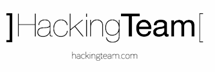 IACP Orlando – 26-28/10
Location: 		Orange County Convention Center
Exposition target: 	Police Force, Government Agencies
Website: 		http://www.theiacpconference.org/iacp2014/public/enter.aspx 
Contact: 		chambers@theiacp.org
HT Team: 		A. Velasco, M. Luppi, S. Rodriguez
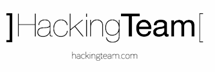 18
INDODEFENCE Jakarta – 05-08/11
Location: 		Jakarta International Expo Kemayoran
Exposition target: 	Local Government Agencies
Website: 		www.indodefence.com 
Contact: 		info@napindo.com / info@indodefence.com 
HT Team: 		D. Maglietta, S. Woon + 1 Sales
19
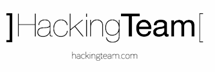 MILIPOL Doha – 10-12/11
Location: 		Doha Exhibition Center
Exposition target: 	Public + Private
Website: 		http://en.milipolqatar.com/ 
Contact: 		Comexposium
HT Team: 		M. Maanna, E. Shehata, F. de Giovanni + 1 Sales
20
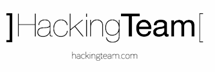 ISS KUALA LUMPUR – 02-04/12
Location: 		Hilton Kuala Lumpur 
Exposition target: 	Public + Private 
Website: 		http://www.issworldtraining.com/ISS_AP/ 
Contact: 		beaton@telestrategies.com /  SoonMun.Low@Hilton.com  
HT Team: 		M. Bettini, D. Maglietta, E. Shehata, S. Woon 2 Tech. + 2 Mgmt
21
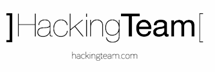 TOTAL
22
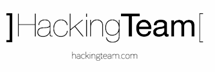